Все люди разные!!!!!!
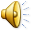 Все люди разные!!!!!!
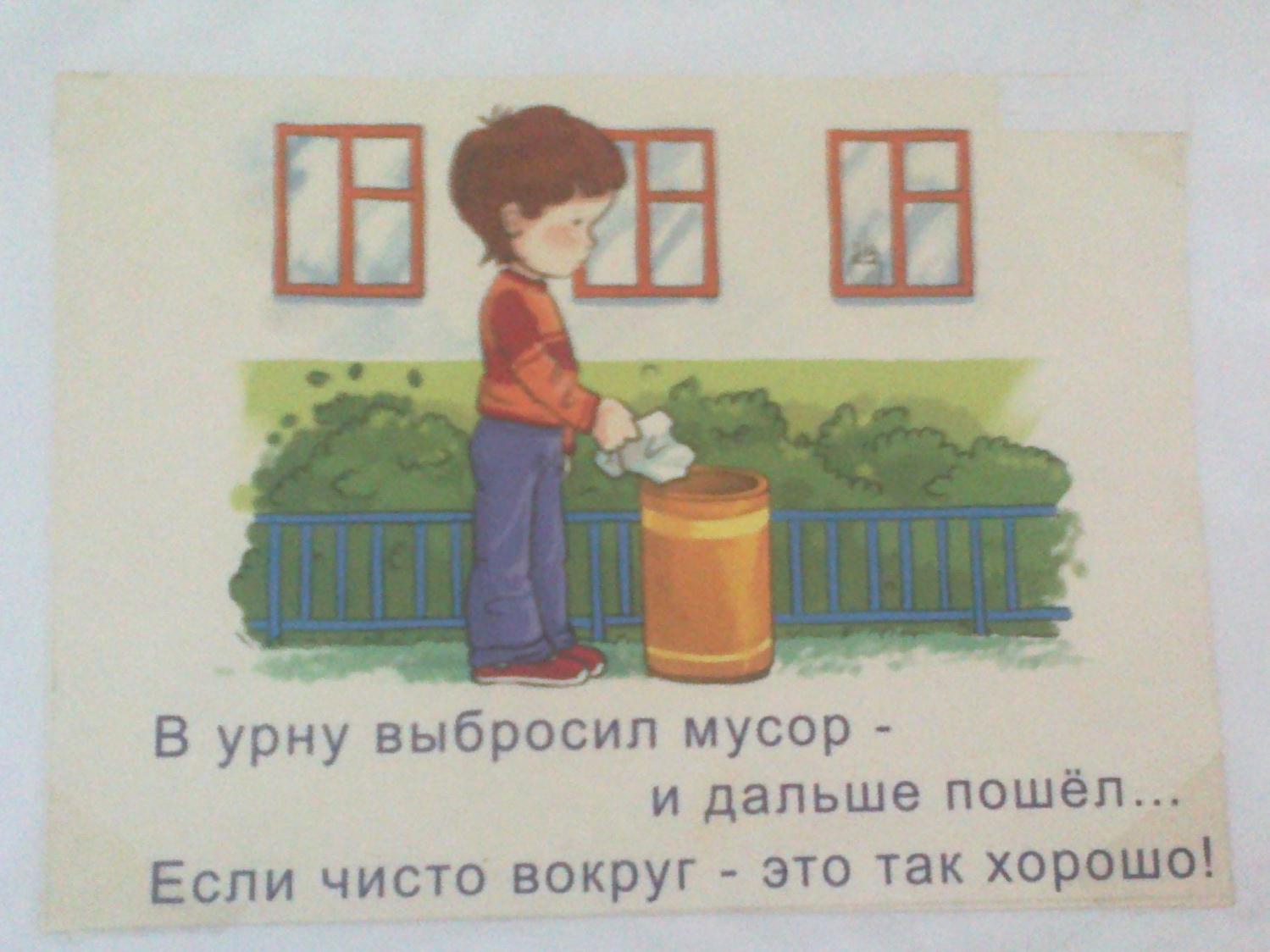 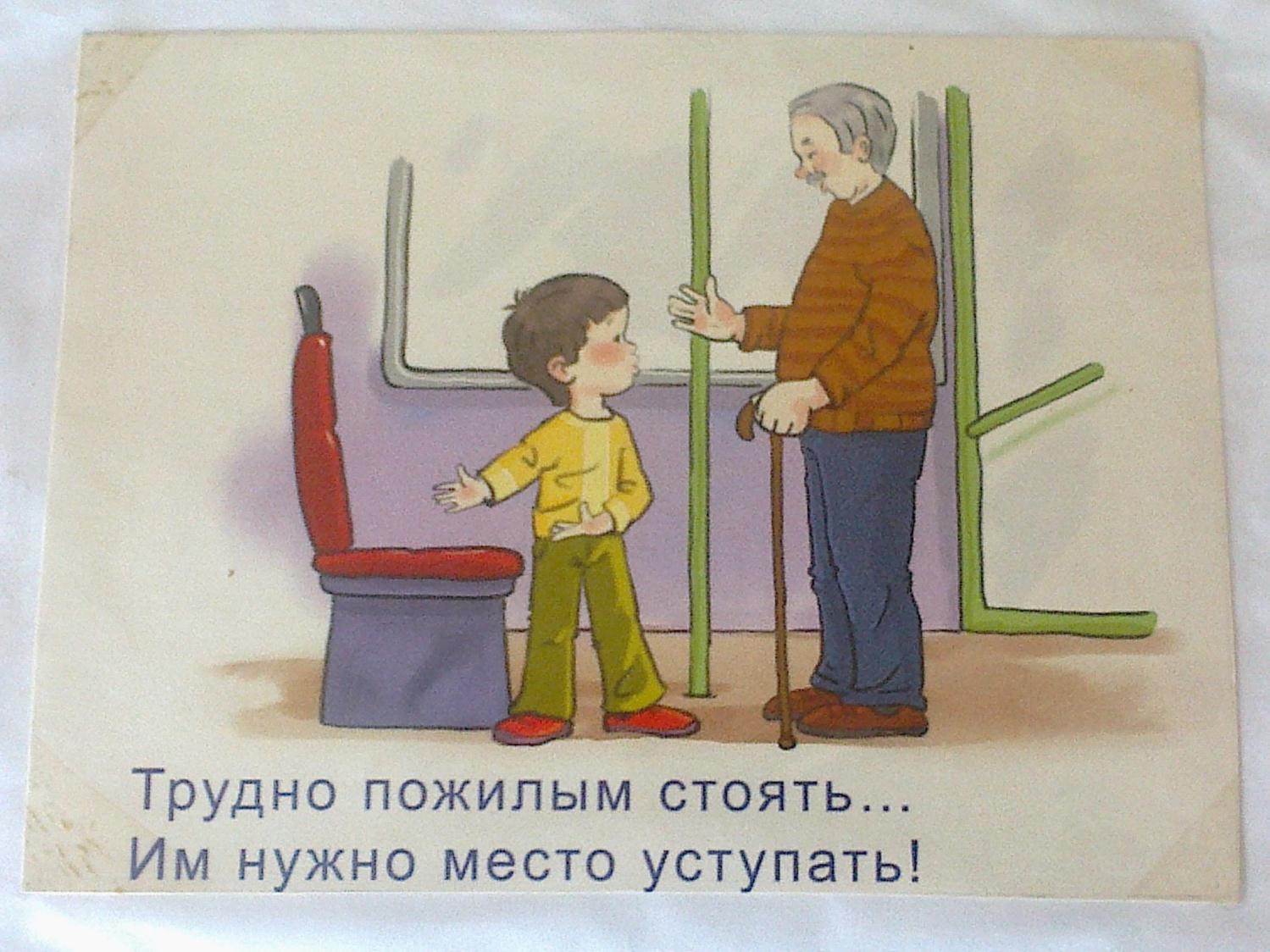 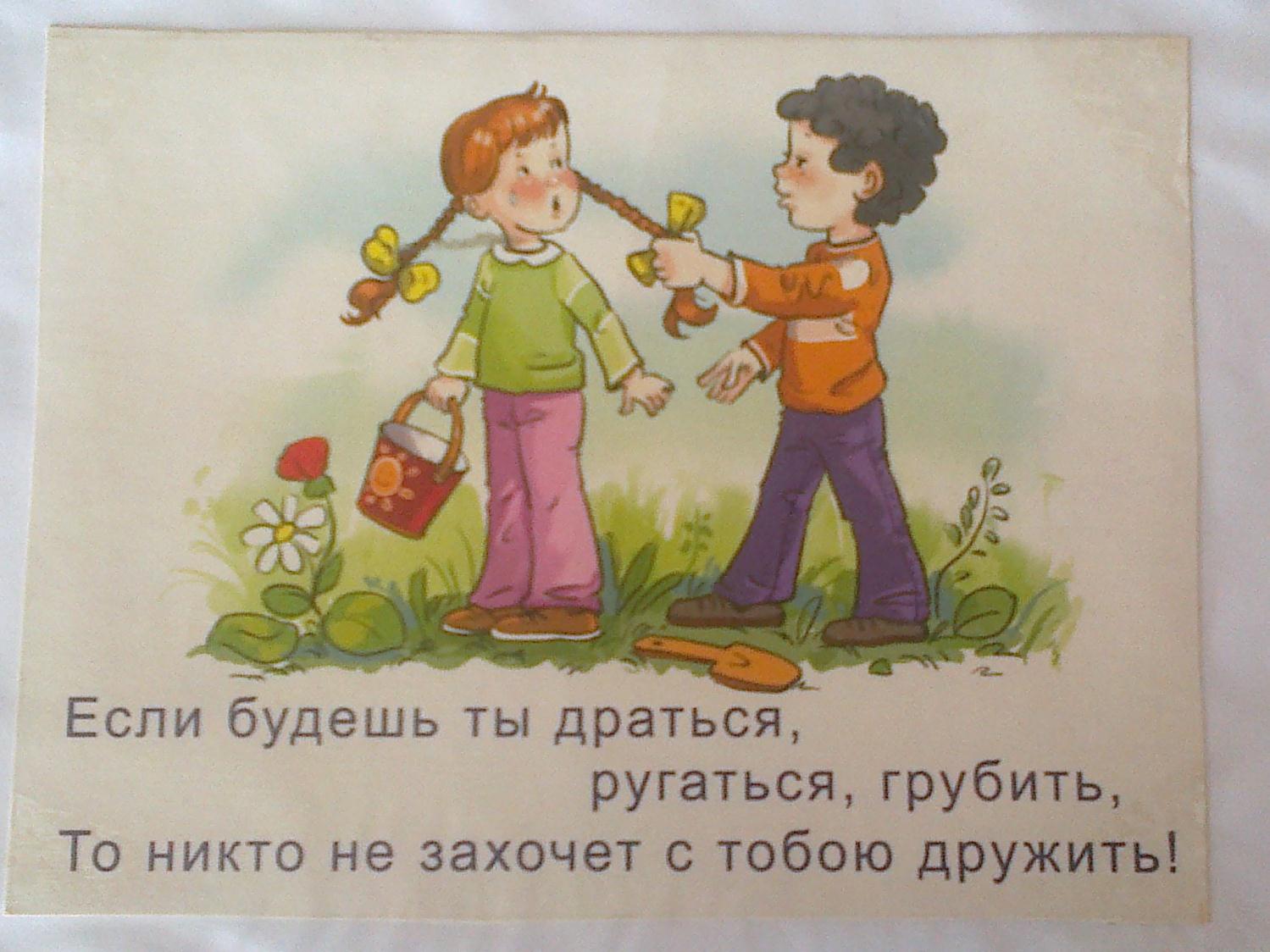 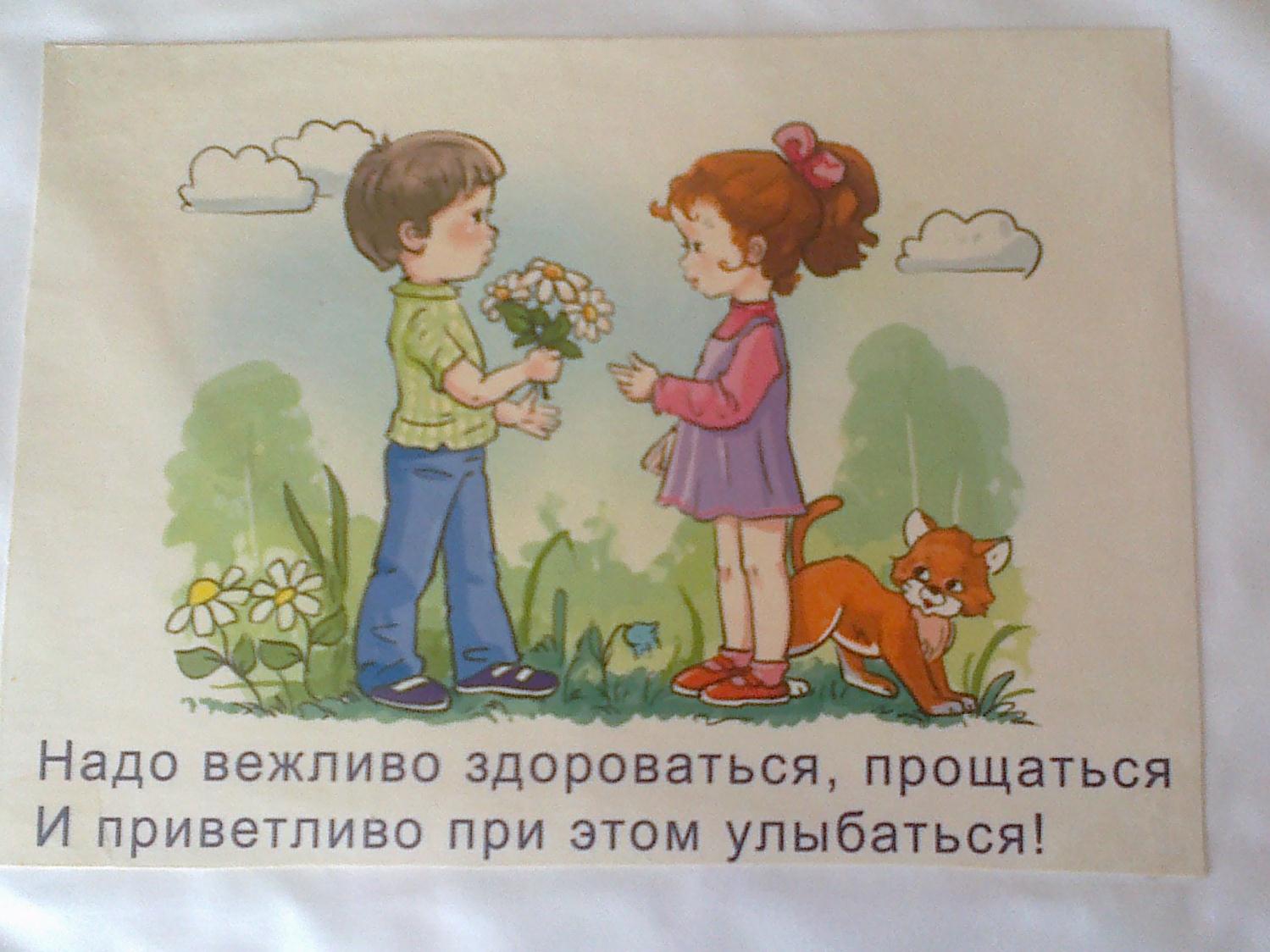 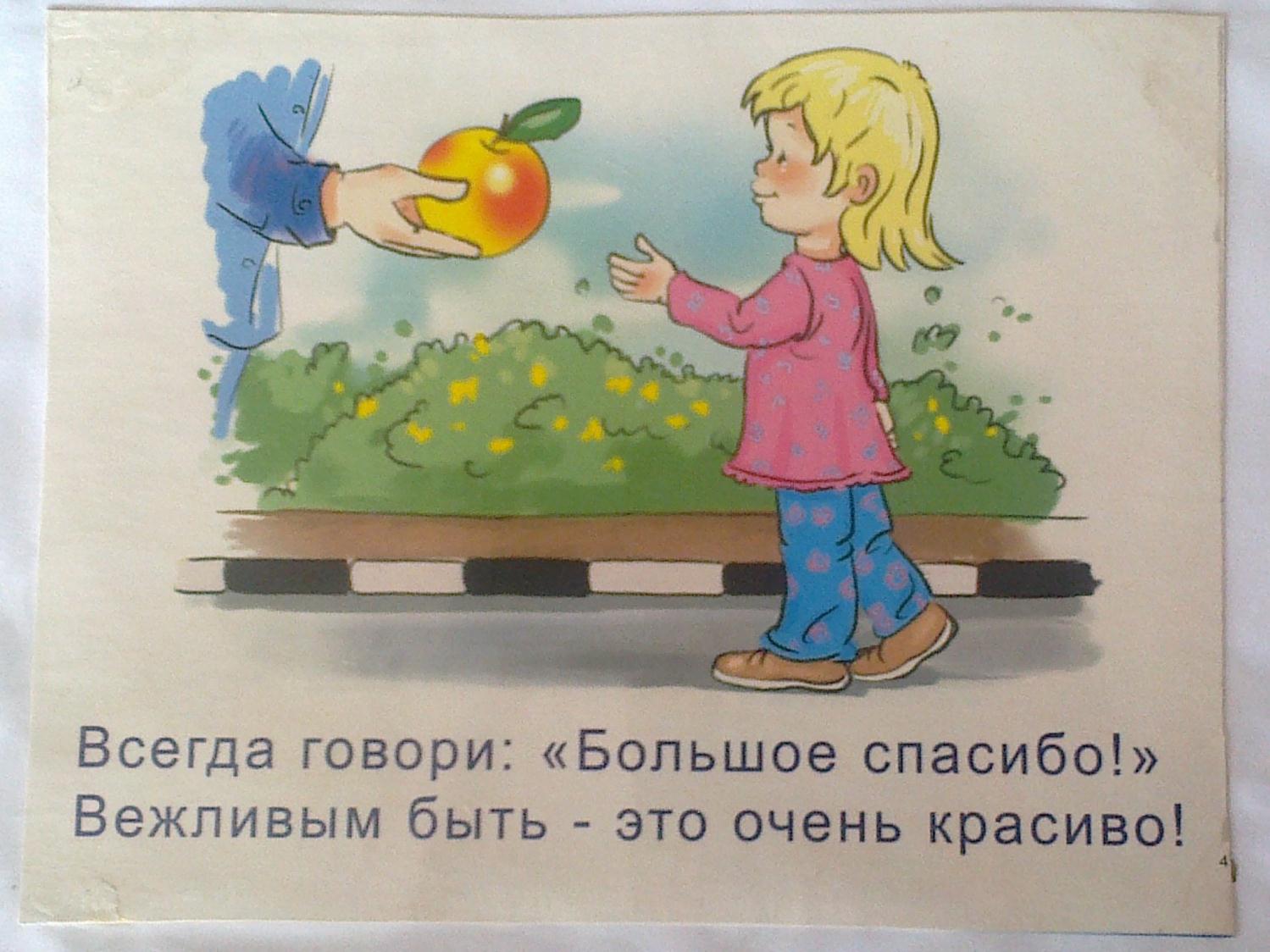 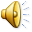 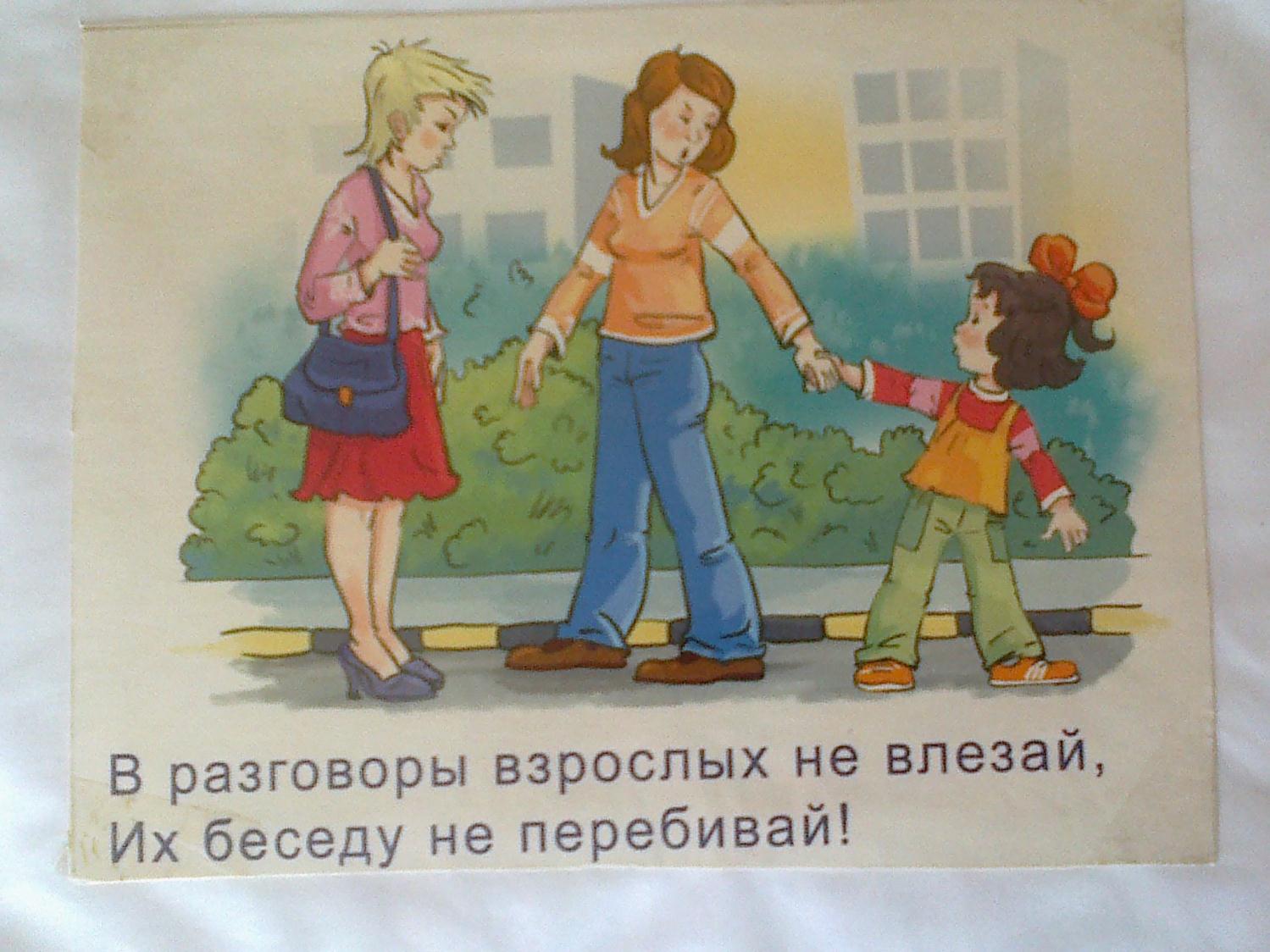 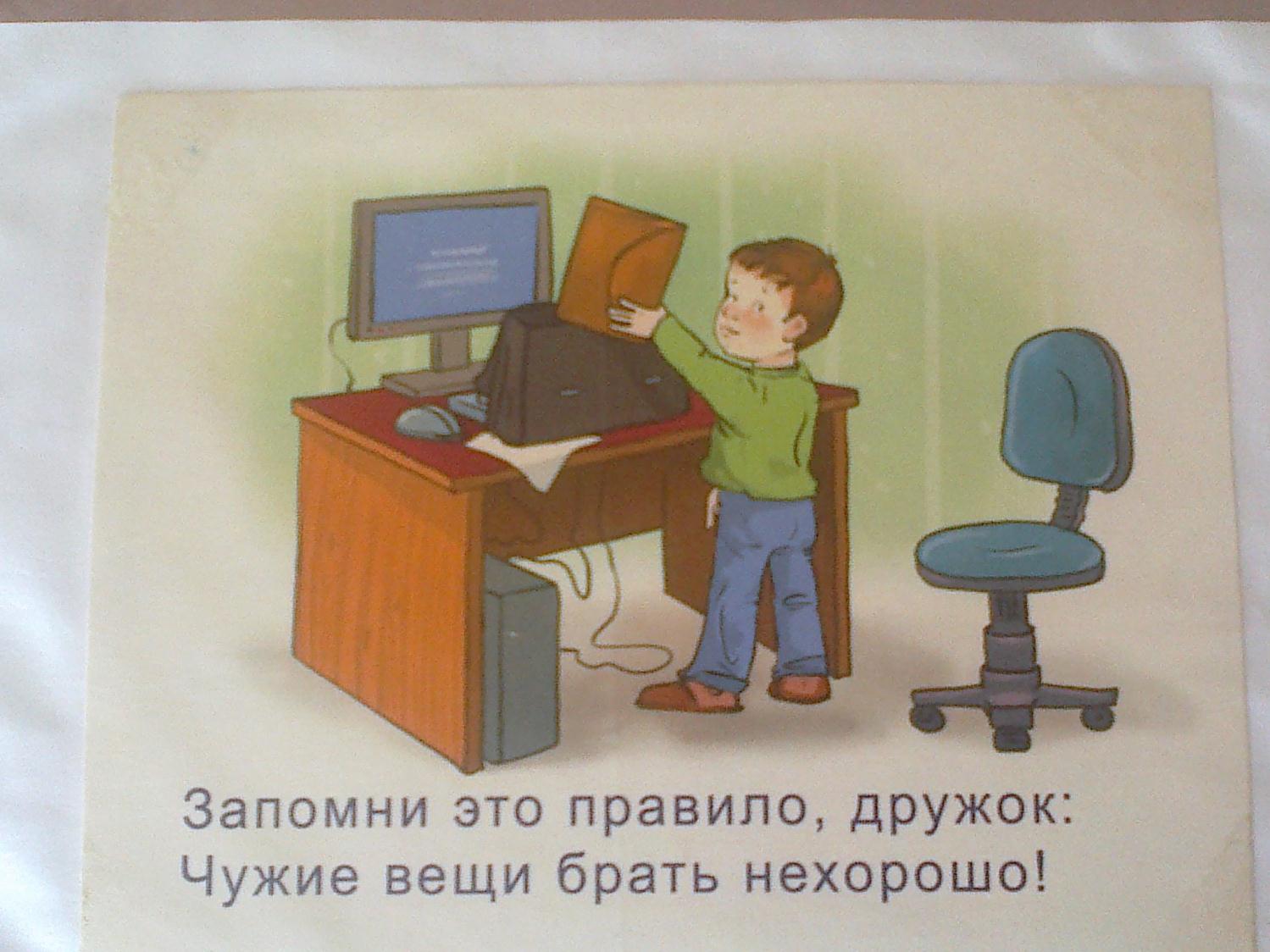 Всем спасибо, конец!